Sprawdzian - selektory CSS i inne elementy CSS
Pytanie 1
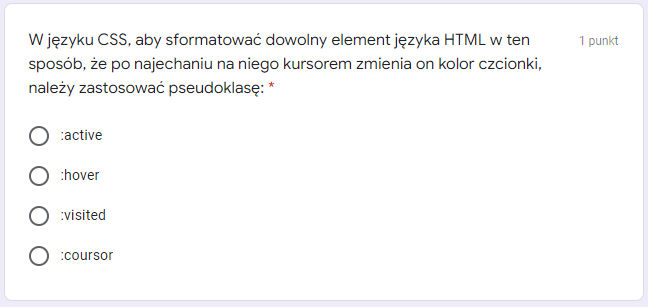 Pytanie 2
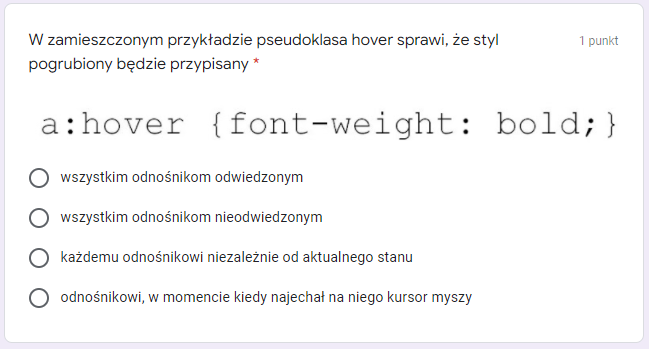 Pytanie 3a
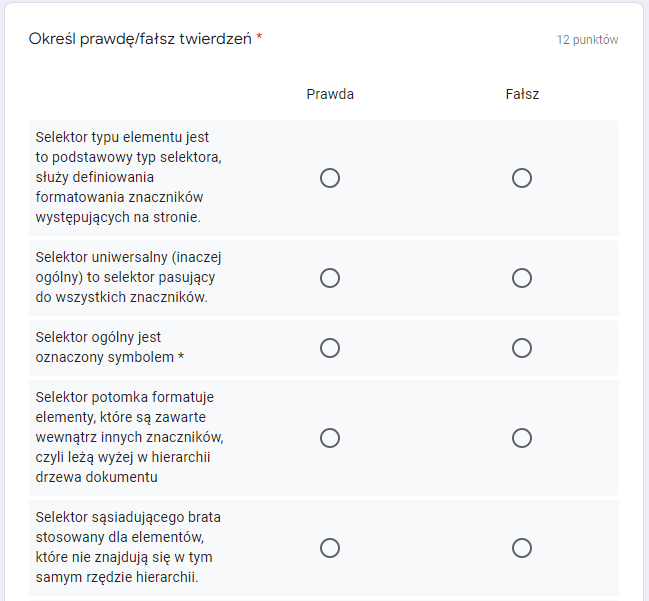 Pytanie 3b
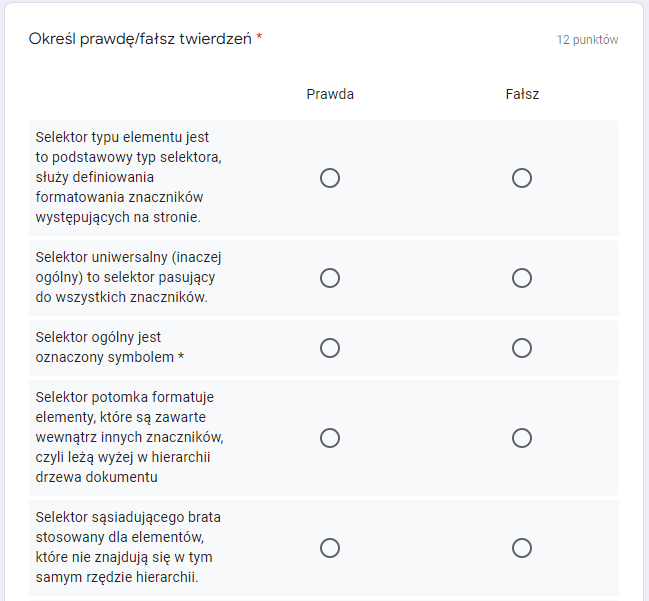 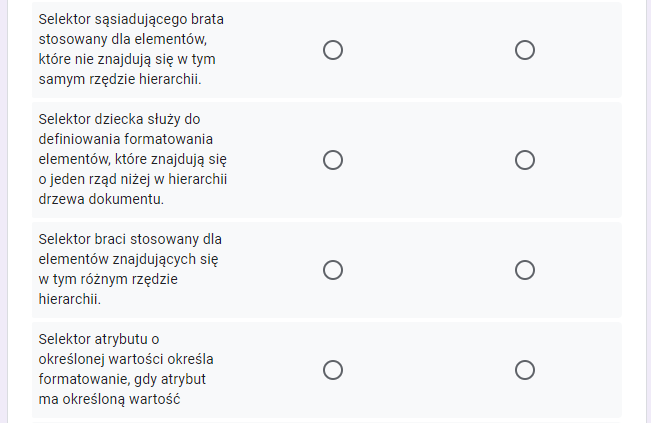 Pytanie 3c
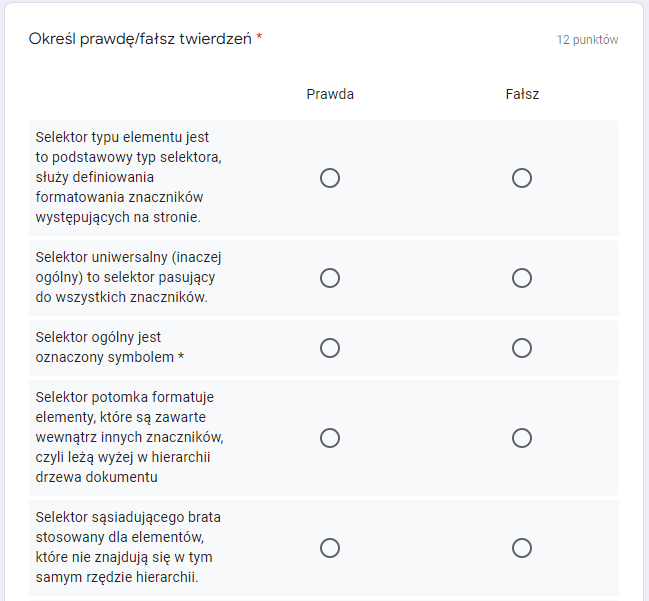 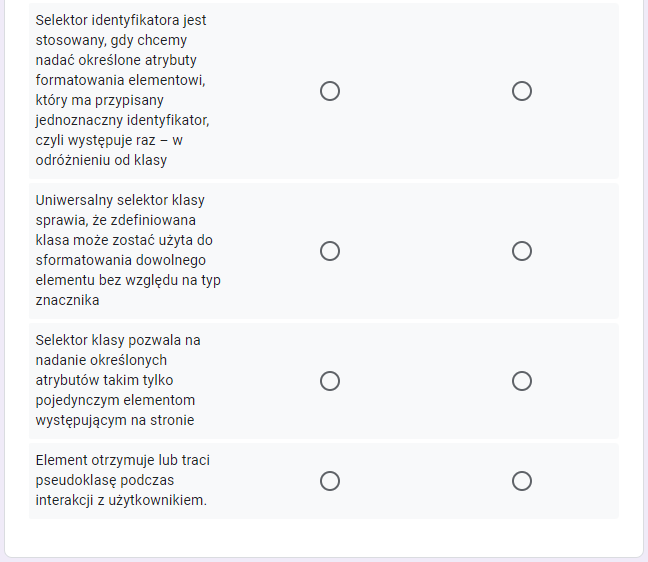 Pytanie 4
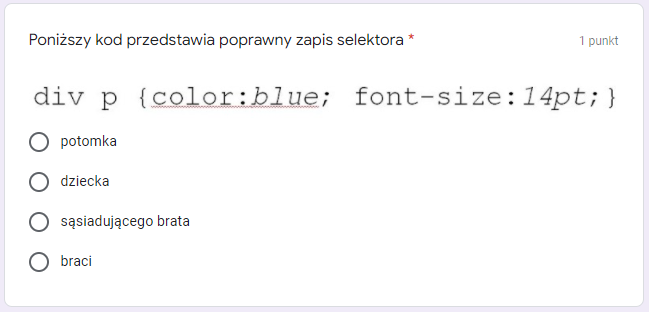 Pytanie 5
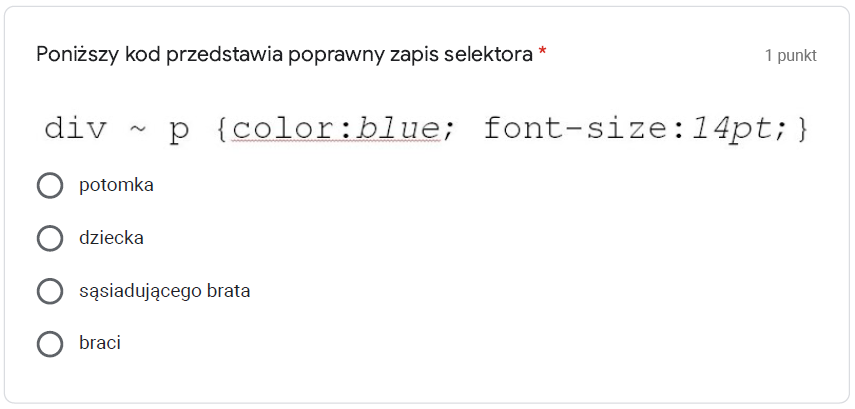 Pytanie 6
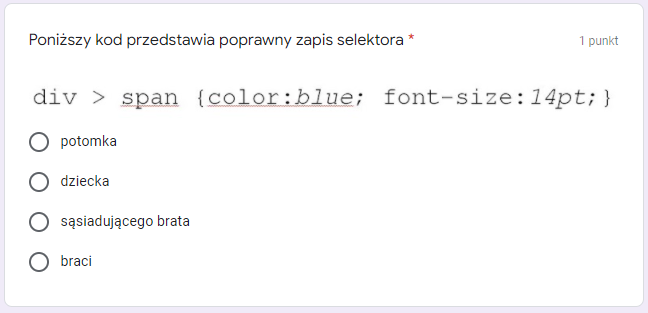 Pytanie 7
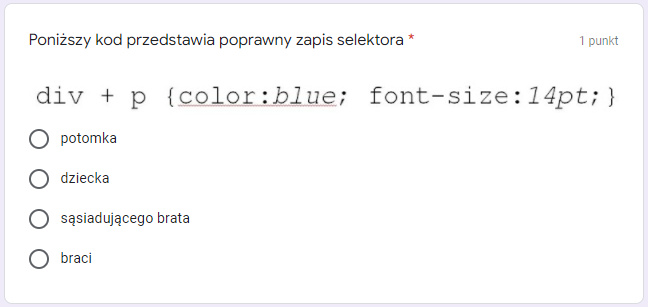 Pytanie 8
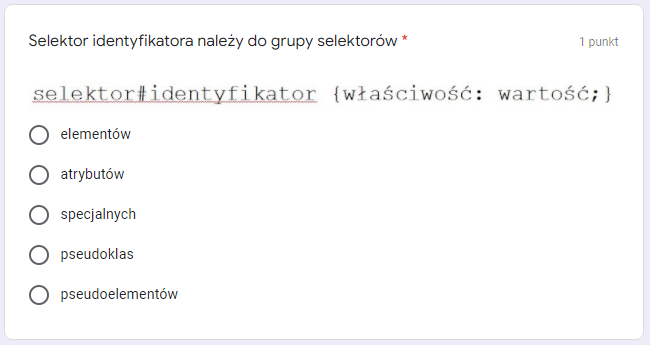 Pytanie 9
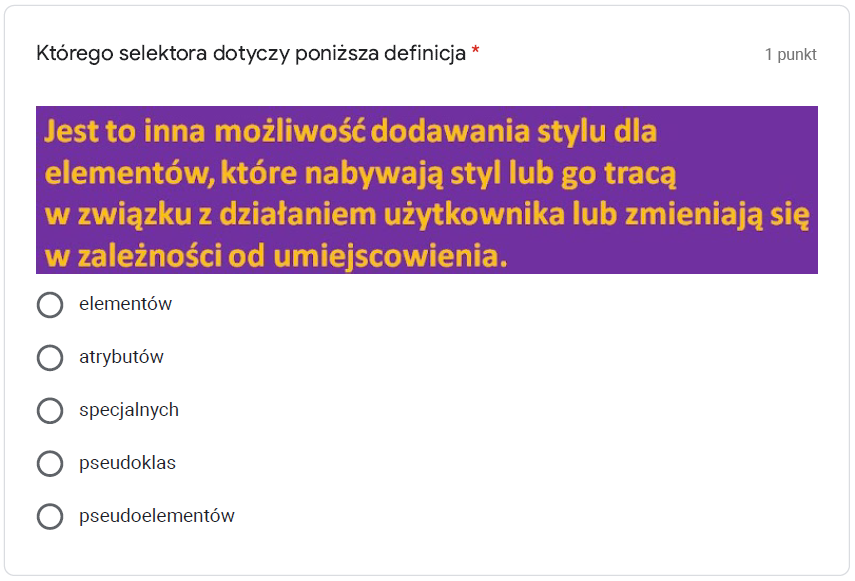 Pytanie 10
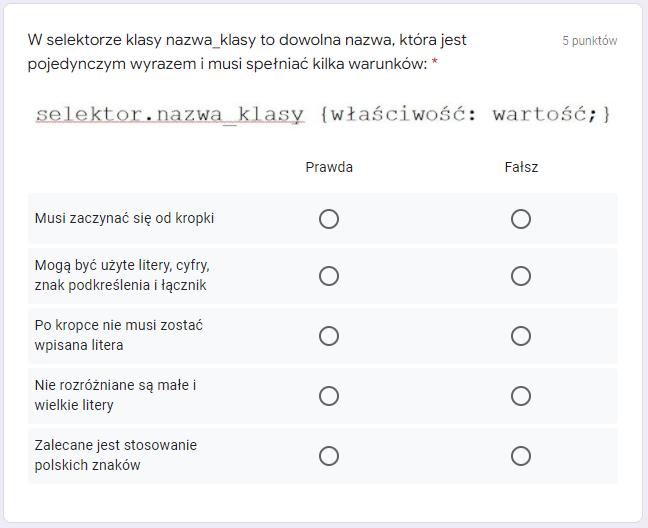 Pytanie 11
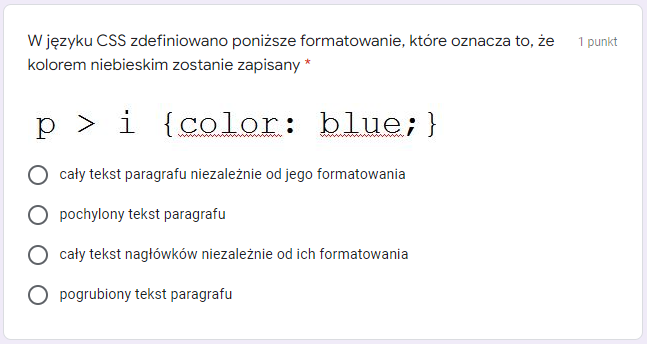 Pytanie 12
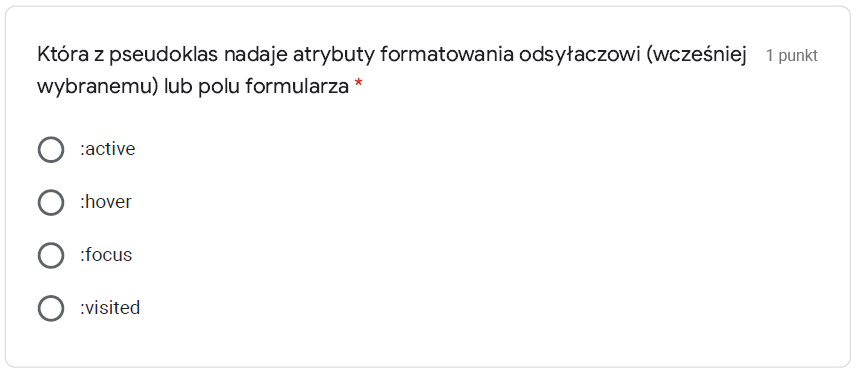 Pytanie 13
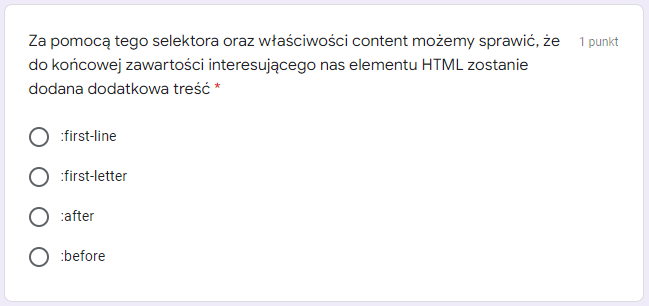 Pytanie 14
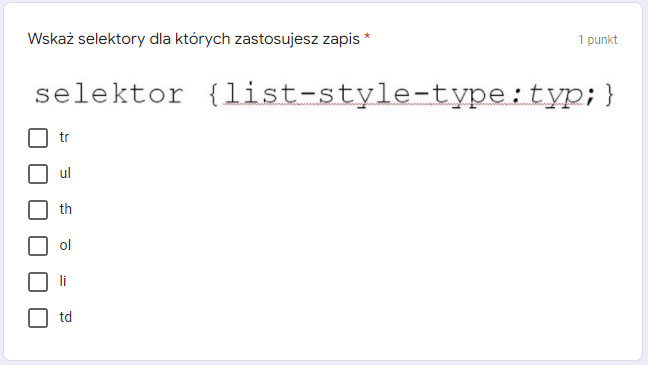 Pytanie 15
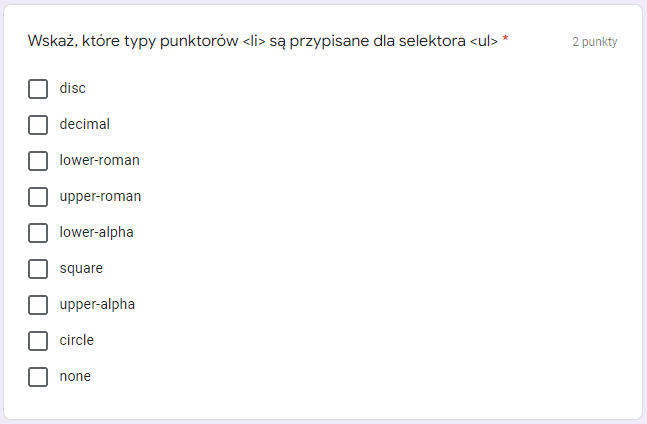 Pytanie 16
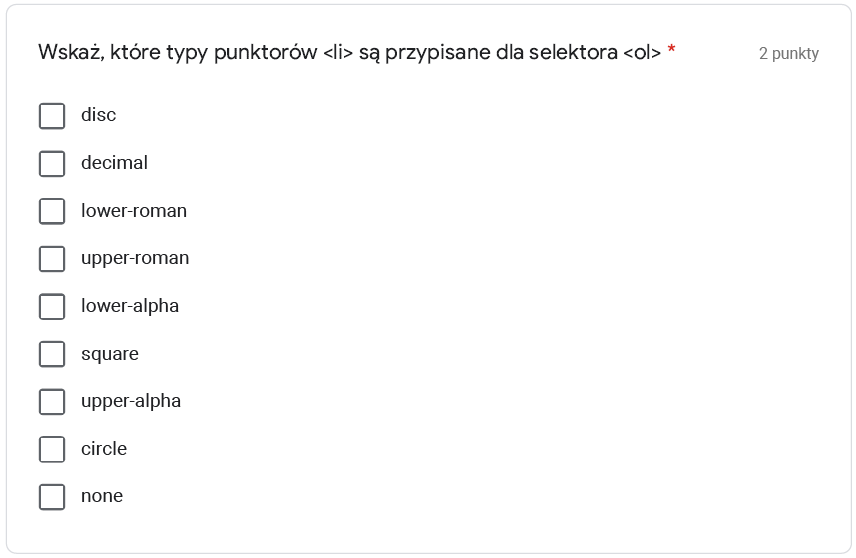 Pytanie 17
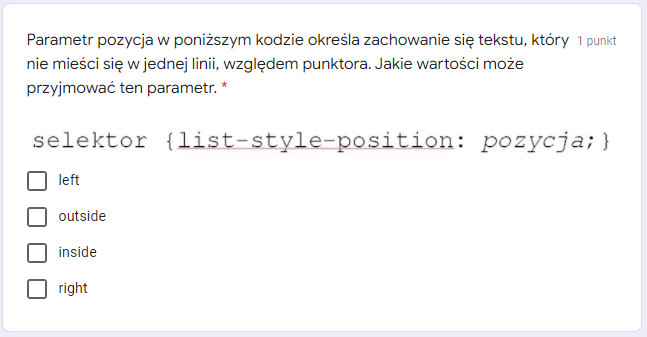 Pytanie 18
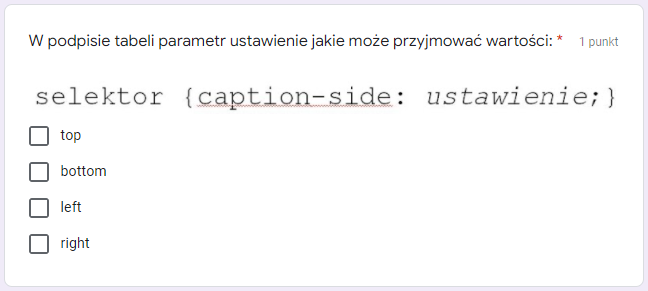 Pytanie 19
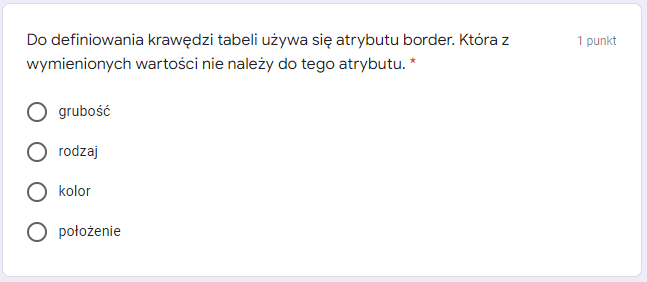 Pytanie 20
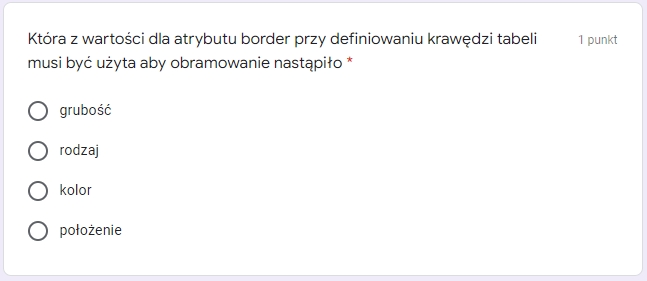 Pytanie 21
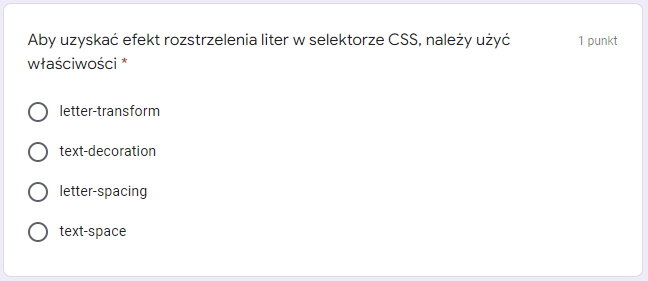 Pytanie 22
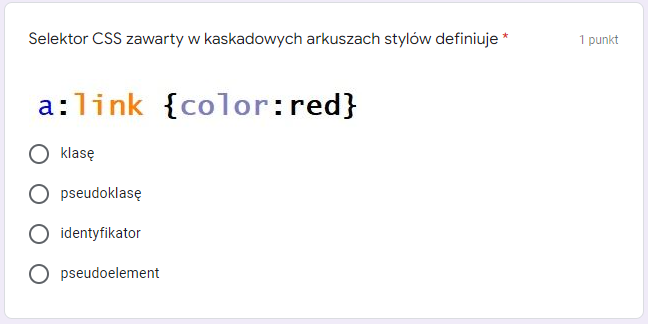 Pytanie 23
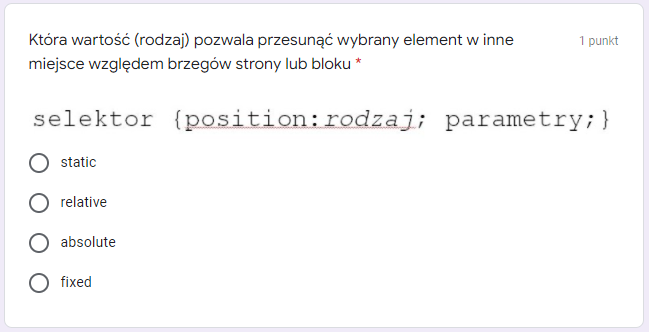 Pytanie 24
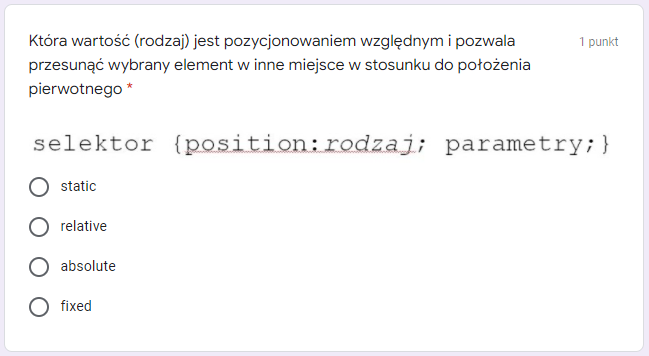 Pytanie 25
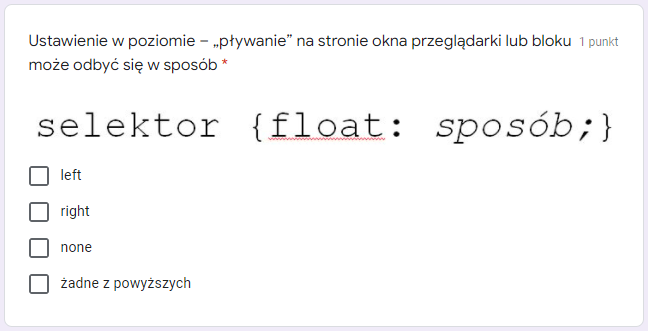 Pytanie 26
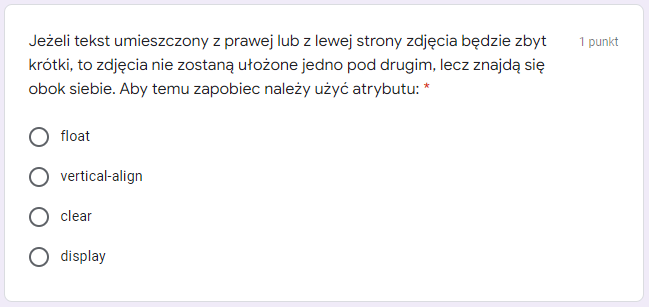 Pytanie 27
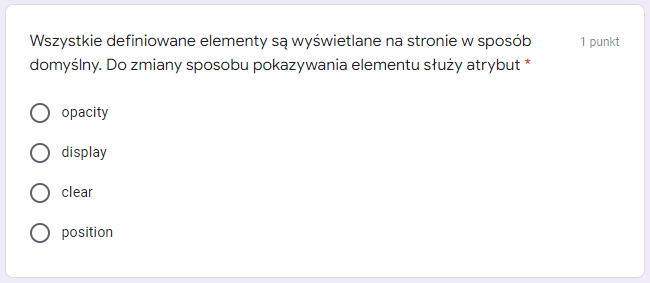 Pytanie 28
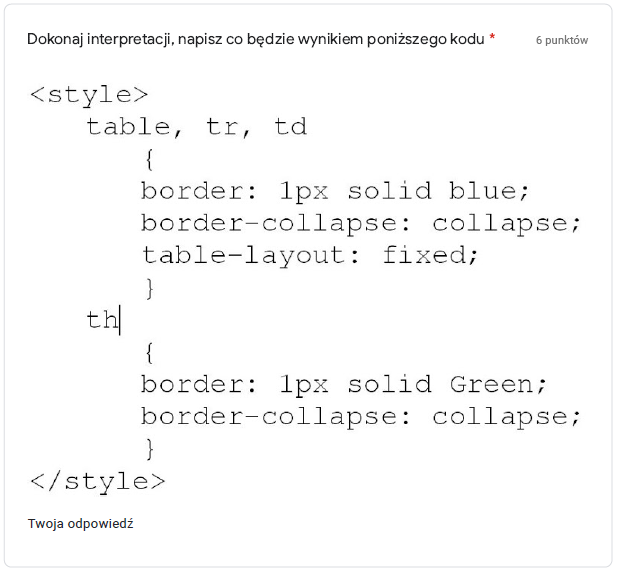